H25 Fruits
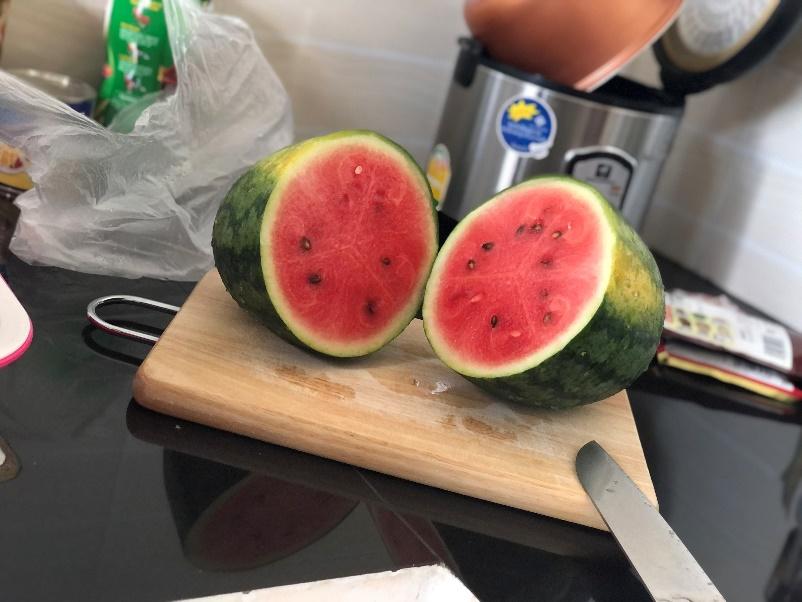 Please look at this picture.
this picture shows watermelon.
you can eat watermelon in Cambodia.
it is very sweet.